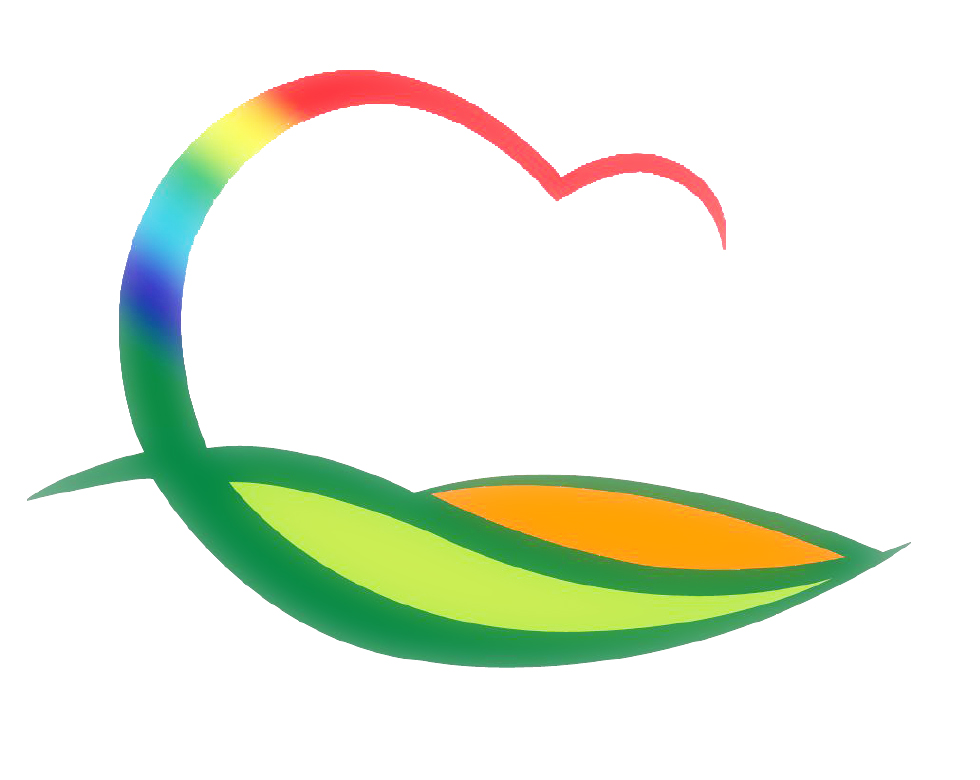 가 족 행 복 과
14-1. 양성평등주간 행사
7. 5.(금) 14:00 / 난계국악당 / 400여명
14-2. 자매결연도시 청소년 생생교류 문화체험
7. 6. ~ 7. / 서울 서대문구 일원 / 23명 
자매결연도시 방문 및 문화 체험
14-3. 청소년 응급처치 경연대회 
7. 13.(토) 10:00 / 영동고 / 300여명 
주관 :  청소년적십자 영동지구협의회
14-4. 국토교통부 청소년항공교실 프로그램 참여
7. 17. ~ 19. / 경기도 양주시 / 드림스타트 아동 15명
14-5. B.B.S 청소년 프로그램(문화탐방)
7. 18. ~ 20. / 제주도 일원 / 20여명(회원 및 청소년)
14-6. 영유아복지 우수기관 벤치마킹
7. 4.(목) / 기장군 일원 / 가족행복과장 외 1명
14-7. 하절기 어린이집 지도 점검
7. 3. ~19. / 16개소 / 영유아보육팀장 외 1명
어린이집 운영 및 급식, 안전 지도 점검 실시
14-8. (재)영동군민장학금 기탁식
7. 4.(목) 09:40 / 군수님실 / 한흥건설ㆍ웰텍 / 1,000만원
7. 4.(목) 10:00 / 군수님실 / 선비마을 정비조합 / 300만원
14-9. 북스타트 부모교육 < 그림책 함께 읽기 >
7. 8. ~ 11. / 레인보우영동도서관
14-10. 북스타트 특별뮤지컬 <이야기 속 이야기>
7. 14.(일) 14:00 / 15:30 (2회 공연) / 레인보우도서관
독서 장려 어린이 뮤지컬
14-11. 1인 미디어 크리에이터 양성과정
6. 11. ~ 8. 14. / 레인보우영동도서관 / 18회
청년세대를 위한 컨텐츠 제작 교육
14-12. 제1회 충청북도 평생학습 박람회
7. 26. ~ 28. / 옥천 체육센터 일원
개막식, 동아리 경연대회, 홍보체험관 운영 등
14-13. 초중학생 영어캠프 운영
7. 29. ~ 8. 9. (초 7.29.~8.2./중 8.5.~8.9.) / 인천영어마을
14-14. 7월 인문학교실 운영 
7. 31. (수) 19:00 / 레인보우영동도서관
강사 및 주제 : 김준태(시인) / 시로 사는 행복한 세상
▣ 이달의 중점 홍보사항
인문학 교실 홍보 / 지역신문, 현수막